EXAMINATION QUESTIONS - WATER JET CUTTERS
USEFUL LINK:	https://technologystudent.com/cam/waterjet1.html
1. What is a Water Jet Cutter and how does it work? Include a simple labelled sketch.
3 marks (written explanation)	4 marks (labelled sketch)
2a. Brieﬂy describe the role of software, in the production of a design and its manufacture.	4 marks

2b. Complete the ﬂowchart below. 1 mark
DESIGN SOFTWARE
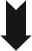 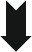